Felles kvalitetssystem
E Rindal & S Matland
Dagens tekst
Hva er MUSIT
Virksomhetsanalysen
Ny IT-arkitektur
Kvalitetssystem
Hva er det
Hvorfor trenger vi det?
Spectrum standarden
MUSIT – kort historikk
MUSIT - Universitetsmuseenes IT-organisasjon:
er et nasjonalt samarbeidstiltak mellom NTNU, UIB, UiO, UiS og UiT og omfatter 6 museer

ble etablert i 2007 som et permanent tiltak etter Museumsprosjektet 

finansieres av universitetene med en årlig kontingent, samt arbeid som utføres i museene

er lagt til UiO som vertsinstitusjon
[Speaker Notes: Organisering etter mønster av §1.4 (4) i lov om universitet og høyskoler

UH-lov: paragraf 1.4 (4) Departementet kan i samråd med institusjonen legge driften av en nasjonal fellesoppgave til en bestemt institusjon, uten at institusjonens egne styringsorgan har ansvaret for den faglige virksomheten.]
MUSIT – museenes behov
Hva skal MUSIT dekke av behov?

Universitetsmuseene forvalter de største samlingene i Norge innenfor en rekke fagfelt som arkeologi, botanikk, geologi, etnografi, numismatikk og zoologi
 
MUSIT er den sentrale forvalter av universitets-museenes samlingsdata, og skal tilby løsninger som gjør datasett lett tilgjengelige for bruk i forskning, forvaltning og formidling 

MUSIT er et nasjonal løft for å sikre, samordne og dele data fra de vitenskapelige samlingene
MUSIT  – målformulering
MUSITs viktigste oppgaver er å:
sikre drift, vedlikehold og videreutvikling av dataløsningene som er etablert, 
legge til rette for deling av data for ulike brukere innen forskning, utdanning, forvaltning og allmennhet,
i samarbeid med museene, vurdere eksisterende dataløsninger, utrede behov for nye databaseløsninger og bidra til å finne løsninger på disse behovene
MUSIT  – organisering
Fastlagt i samarbeidsavtalen 

Lagt til UiO som vertsinstitusjon, 
kjøper administrative tjenester 
kjøper IT-tjenester både til drift og utvikling

Et lite tiltak med 
tilsynelatende lite penger (ca. 10 mill. kr/år)
en fast ansatt
komplisert struktur og organisering
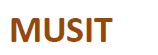 Årsmøtet 
(representanter for eierinstitusjonene)
2017-2019 
Heidi Annette Espedal, leder (UiB)
Solveig Bakken, nestleder (NTNU, VM)
Tor Holmen, Uninett – ekstern
Fridtjof Mehlum (UiO, NHM)
Marianne Skandfer (UiT, TMU)
Utnevner styret
Behandler strategier
Styret – 5 medlemmer
Vedtar
Foreslår
Koordineringsgrupper:
UiO/USIT
naturfag
Daglig leder av MUSIT 
med støttefunksjon
kulturfag
Database-koordinatorer
foreslår
Referansegrupper/faggrupper
Universitetsmuseene
Eksterne brukere
MUSIT - Universitetsmuseenes IT-organisasjon
Koordineringsgruppene for kultur- og naturfag
Ansvar for overordnede faglige prioriteringer

Skal sørge for at prioriteringer er forankret hos museene
Databasekoordinatorene ved museene
Skal sørge for opplæring, veiledning, og i samarbeid med museets representant i koordineringsgruppene at  prioriteringer er forankret hos museene
De skal ha en samlet oversikt over alle digitaliserte samlinger og databaser museet har og benytter, og som er en lokal drivkraft i arbeid mot en felles nasjonale databaseløsninger.
Ny IT-arkitektur
https://musit.unimus.no/
https://musit-test.uio.no
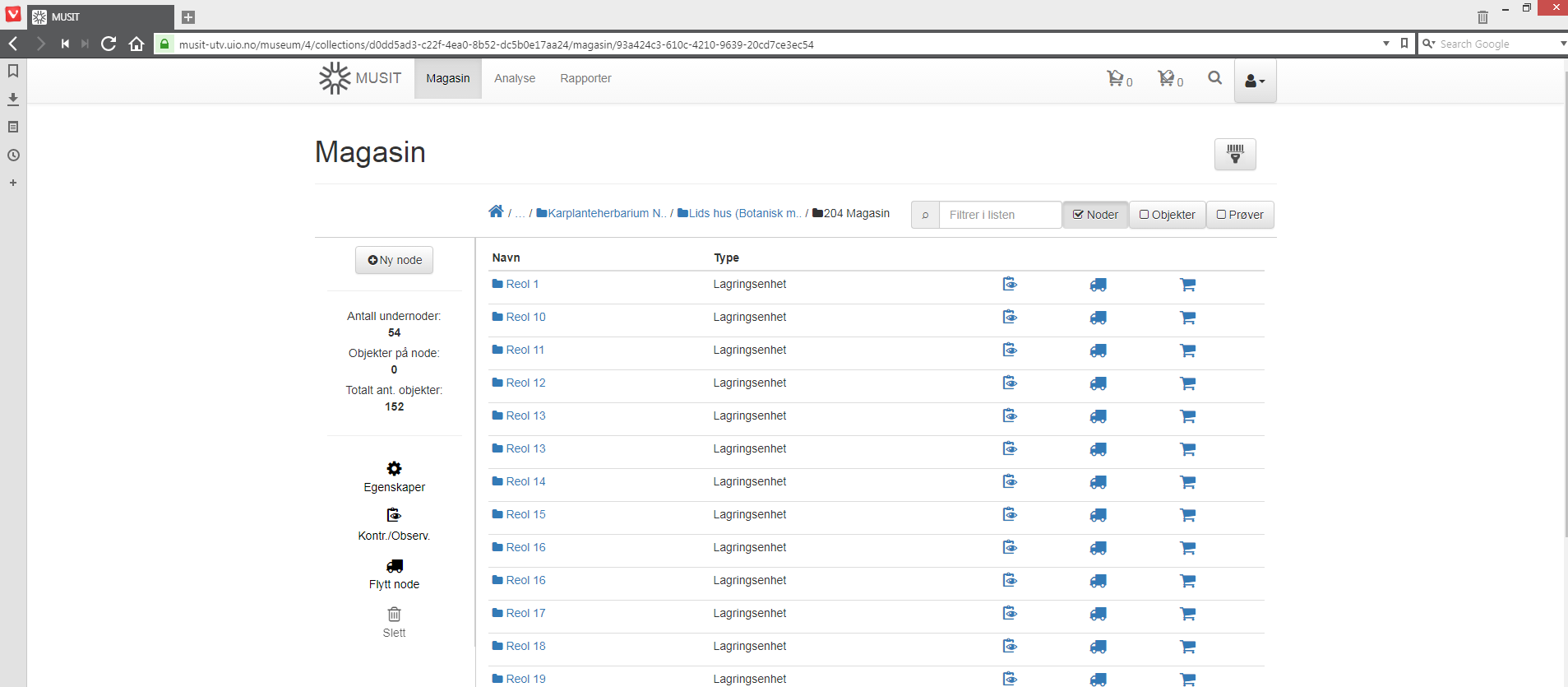 Bakgrunn
Delphi-klientene begynner å bli modne for utskiftning
Antall applikasjoner øker
Kompleksiteten øker
Tett integrasjon mellom FrontEnd og BackEnd
Helt avhengig av Oracle db.

MUSITs styre har bestemt at det skal utvikles nye løsninger
Prosjektets mål
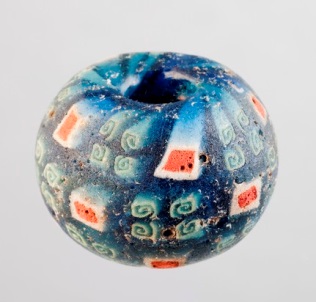 Enklere drift 
Endringsvennlighet og raskere omstillingsevne
Mindre personavhengighet
Transparent prioritering og utviklingsløp gjennom ny leveransemodell
Løsninger som støtter opp under universitetsmuseenes arbeidsprosesser 
Komplettering av Virksomhetsanalysen
Felles systemer på tvers av fag
Enklere tilgjengelighet og deling av data for forskning, utdanning og forvaltning
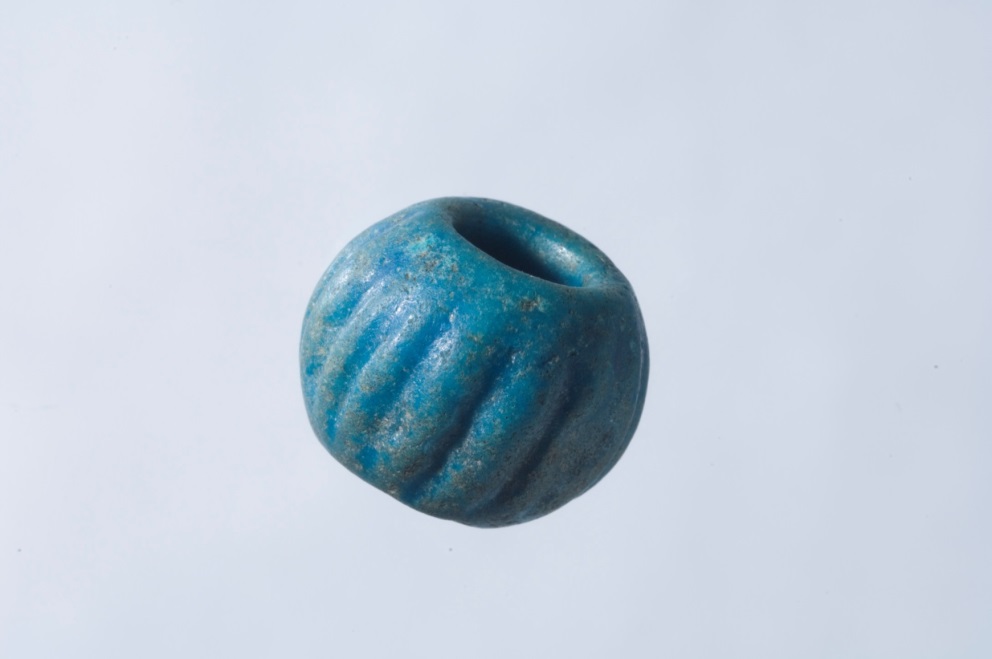 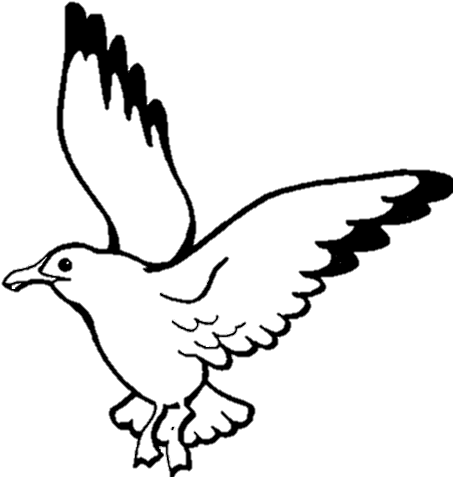 Resultater
Bevaring
Analysemodul
Magasinmodul
3 lagsarkitektur
Adminmodul
Scrum
Open Source
ElasticSearch
BackEnd
Arbeidsrutiner
Feide log in
referansegrupper
Dokument modul
Postgres
ny leveransemodell
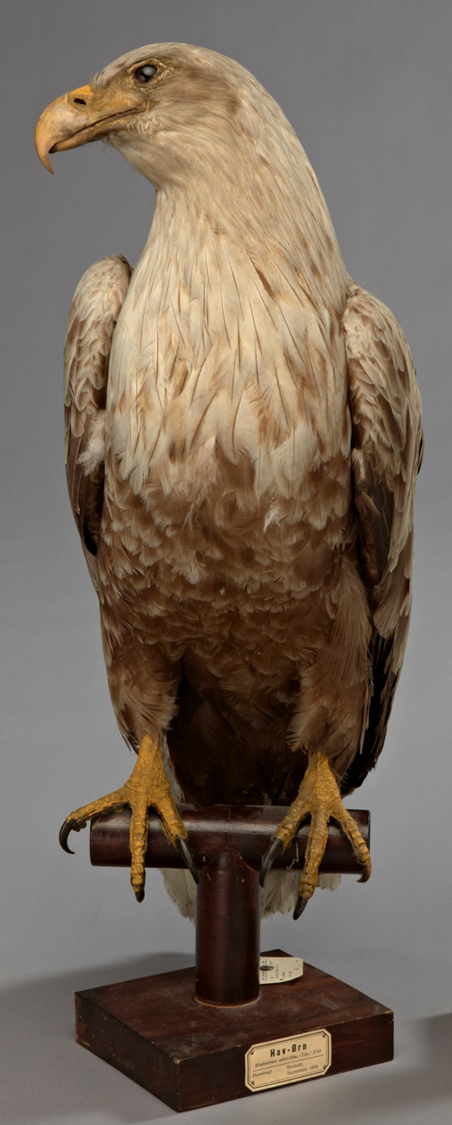 Nye rutiner
For utviklerne omfatter:
Strukturert testmetodikk 
Samlokalisering i et prosjektmiljø
Scrum metodikk 
GiT og felles kodebase
 
For museene omfatter:
Felles koordineringsgruppemøter
Referansegrupper med tverrfaglig deltakelse fra natur og kultur
arbeider intensivt i korte perioder med avgrensete oppgaver 
Strukturert testing
Leveranser
Åpen kildekode /open source
https://github.com/musit-norway

Innlogging via Dataportalen / Feide

Magasinmodulen
Analysemodulen
Dokument, analysedel
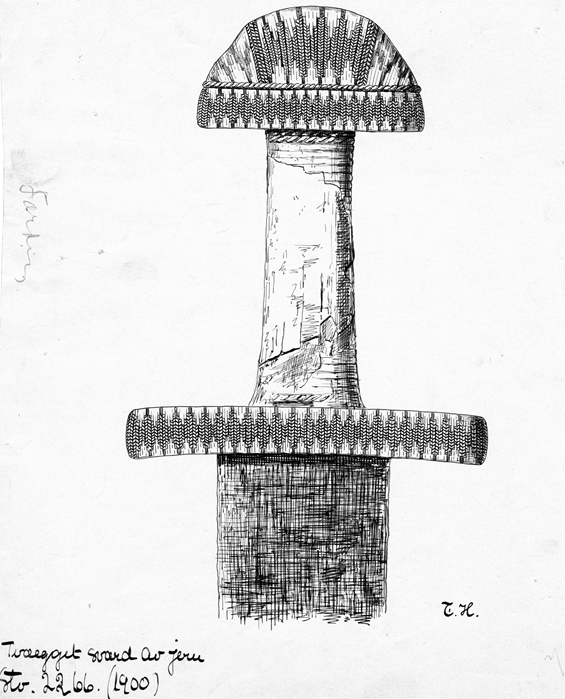 S2266a
[Speaker Notes: MUSIT ønsker primært deltagelse av andre museer / organisasjoner som kan bidra med fagkompetanse, deling av informasjon om samlinger og eventuelt bidra med felles kode som kan brukes av MUSIT og andre. 
Andre bidragsytere er velkommen men ikke prioritert. 
Dina og Kotka 
– deling av kode vil være håndterbart uansett hvilken lisenstype vi valgt
-GPL2]
Overordnet konseptmodell MUSIT
Dokument-arkiv
GIS/Kart-arkiv
Mediearkiv
FEIDE
Aksesjon (mottak)
Dokumentasjon
Lokal
Prosjekt
Sikkerhet og tilgangsadm.
Reg. av innsamlingsdata
Analyse
Personmodul
Revisjon
Reg. av objekt i felt
Systemet
Bruk og bevaring
Konservering/preservering
Reg. av objektdata
Data-uthenting
Artsregister/
klassifikasjonsreg.
Magasin
Statistikk og rapportering
Import (av nye data)
Referansegrupper
Avhending (deaksesjon)
Lån (inn/ut)
Utvikling/arbeid i gang
Etiketter
Ferdig
Virksomhetsanalysen 2014Hvorfor?
VirksomhetsanalysenHva?
Beskrivelse av hvordan samlingsforvaltningen utføres

Hvilke roller som er involvert

Overordnet beskrivelse av arbeidsprosesser

Informasjonsflyt
Virksomhetsanalysen
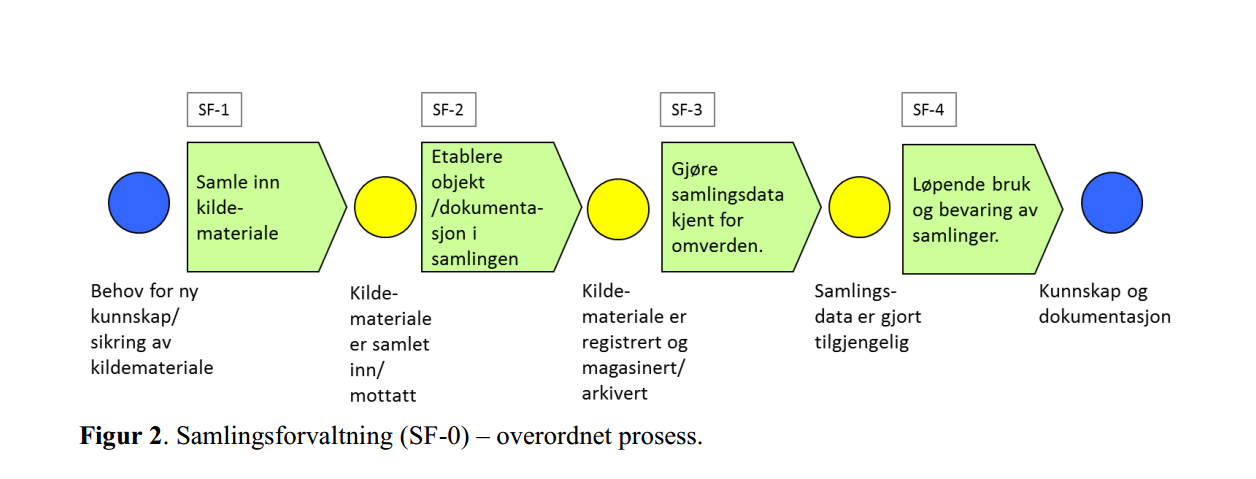 Etablere objekt i samling
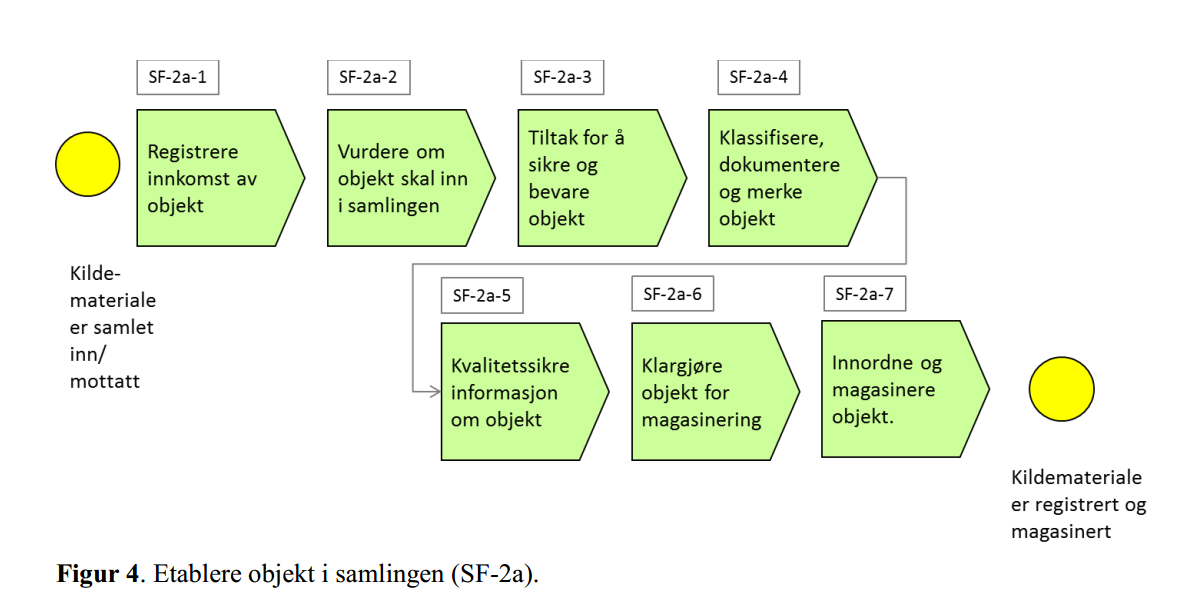 Bruk
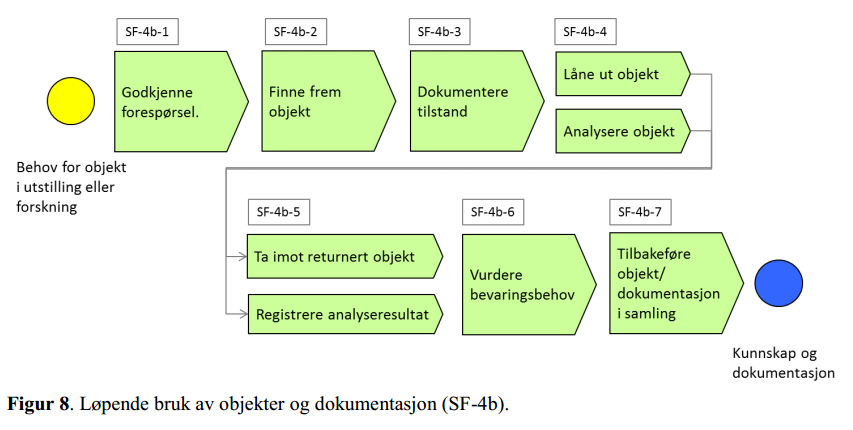 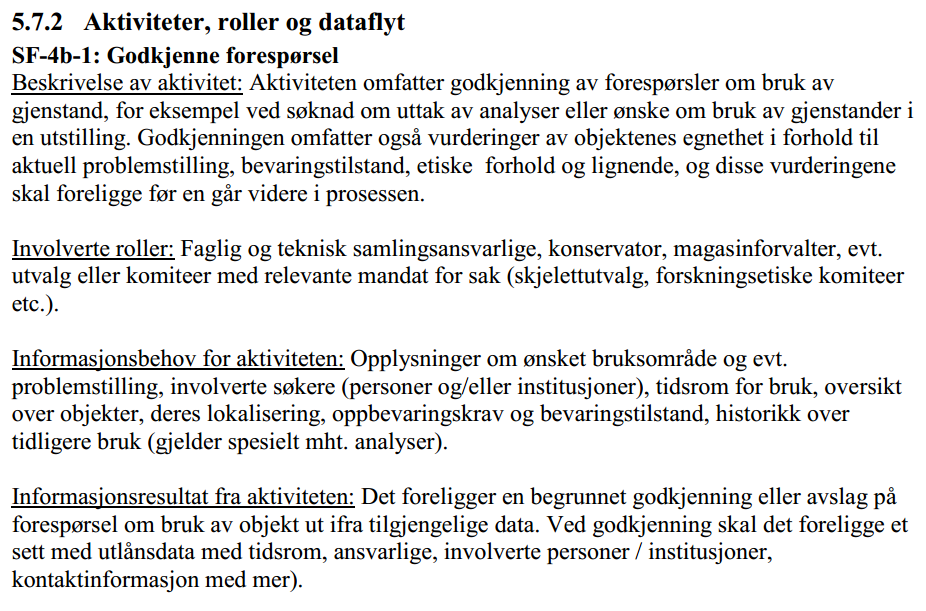 Felles kvalitetssystem
Hvem, hva, når og hvorfor
Hva omfatter et felles kvalitetssystem?
Felles begrep og rollebeskrivelser 

Felles rutiner, retningslinjer og kvalitetsstrategier der det er mulig

Felles plattform hvor rutiner og retningslinjer kan finnes
Hvorfor MUSIT?
Gode IT-systemer trenger god beskrivelse av arbeidsprosessene som skal støttes

Et resultat av MUSIT evalueringen

I arbeidet med NY IT-system for MUSIT så dukket behovet opp for et «Felles kvalitetssystem» 

UHR-m har bestemt at det skal lages «Felles kvalitetssystem» og bedt MUSIT om å gjøre jobben
Bakgrunn
Forprosjekt 2016: 
Identifisere styringsdokumenter som bør foreligge innen de ulike arbeidsprosessene (eksempelvis: innsamlingsrutiner, utlånsrutiner, evakueringsplaner osv.)

Kartlegge og samle inn universitetsmuseenes eksisterende dokumentasjon og praksis innen samlingsforvaltning

Identifisere risikomomenter og konsekvenser av disse ved fravær av gode kvalitets- og styringsdokumenter (bl.a. økonomi, ressurser, datakvalitet, omdømme mm)

Identifisere hvilke rutiner og retningslinjer som bør være felles for universitetsmuseene, og hvilke som må utformes lokalt
[Speaker Notes: MUSIT, på oppdrag fra Universitets- og Høgskolerådet – Museumsutvalget gjennomført et forprosjekt i 2016. 
Arbeidsgruppen for forprosjektet var Karstein Hårsaker (VM), Espen Uleberg (KHM) og Susan Matland (MUSIT)

Bakgrunn:
IT-arkitektur
MUSIT-evaluering
i 2012-23 ble det gjennomført en utredning med fokus på valg av framtidig IT-arkitektur for samlingsbaser. I 2013 ble det også gjennomført en evaluering av MUSIT. Begge konkluderte bl.a. med at det burde gjennomføres en virksomhetsanalyse. Dette for å ha et bedre beslutningsgrunnlag ved videre arbeid med utvikling av samlingsdatabaser i regi av MUSIT.
Virksomhetsanalyse 

2015

2016
Universitets- og Høgskolerådet – Museumsutvalget – ba MUSIT i 2016 å ta på seg arbeidet med å lede et hovedprosjekt]
Hovedprosjekt 2017 - 2018
Hovedmål: 
å øke kvaliteten på informasjonen som genereres i samlingsarbeidet 

å etablere et felles kvalitetssystem for å effektivisere museenes samlingsforvaltning (økonomisk og personalmessig) 

lette informasjonsutveksling mellom museene og ut til andre interessenter

danne grunnlag for og støtte opp om videre utvikling av felles IT-systemer i regi av MUSIT  

Hovedprosjektet vil omfatte følgende oppgaver: 
Utforme felles rutinedokumenter forankret og godkjent ved museene

Foreslå organisering og tilgangsrutiner for å ivareta og gjøre kvalitetssystemet elektronisk tilgjengelig. Nasjonal og lokal kvalitetsdokumentasjon skal være tilgjengelig på samme sted. Utforme regler for oppdatering av kvalitetssystemet som gjør det enkel å ta i bruk og driftes
Styringsgruppe for prosjektet
Monika K. Hansen (TMU) -kultur
Arne Johan Nærøy (AM) -kultur
Kristian Hassel (VM) -natur 
Susan Matland - Daglig leder i MUSIT

Eirik Rindal (NHM) - Prosjektleder (sekretær)
[Speaker Notes: I styremøtet den 28. juni vedtok MUSITs styre å nedsette en styringsgruppe for prosjektet.  
Funksjonsperioden for styringsgruppen er satt fra 1. september 2017 til hovedprosjektet avsluttes i 2018.]
Koordineringsgruppene skal:
Ha ansvar for forankring av de faglige og tidsmessige prioriteringene i prosjektet hos universitetsmuseene. 
Utpeke medlemmer til referansegruppe(r).  
Godkjenne forslag til felles rutiner/retningslinjer utarbeidet av referansegruppene.
Legge fram forslag til styringsgruppen for hvordan kvalitetssystemet skal vedlikeholdes og gjøres elektronisk tilgjengelig.
[Speaker Notes: Referansegruppen(e) opprettes for hver felles rutine/ retningslinje, eventuelt for et sett av rutiner/retningslinjer.]
Prosessen fremover
Koordineringsgruppene skal utnevne referansegrupper innen 5. desember 

Prosjektleder og dagligleder skal reise rundt til museene for å informere om prosjektet

Styringsgruppe møte den 9. november og 6. desember
Arbeidsmåte
Referansegrupper for hvert tema det skal utarbeides rutiner for
med representanter fra kultur og natur fra hvert museene

Utvalgte tema
Vi starter med 5

Fysiske og videomøter
Prosessen
Tema vedtas
FKG utnevner referansegruppe
Innledende videomøte
Gruppen har 2 heldagsmøter
 Fokus på prosess, hvordan arbeider vi
Hva er best practise?
Etterarbeid (videomøter), rutinen skrives ned
Styringsgruppen behandler rutinen
Høring ved museene (per rutine, eller felles?)
Referansegruppen behandler innspillene
Styringsgruppen behandler rutinen
FKG vedtar rutinen
Rutinen vedtas ved museene
De 5 første temaene
Analyse
Lån
Aksesjon
Mottak
Tilgjengeliggjøring
Policy/ samlingsplan/innsamlingsstrategi
MUSITWiki
https://wiki.uio.no/usit/musit/index.php/MUSITWiki
[Speaker Notes: Det er opprettet et området på MUSITWiki for prosjektet. Alle har tilgang og der ligger prosjektskisse fra 2015, rapport fra forprosjektet 2016, og prosjektbeskrivelse for hovedprosjektet 2017-2018.
Her vil vi ligger referater, notater, arbeidsprosess videre.]
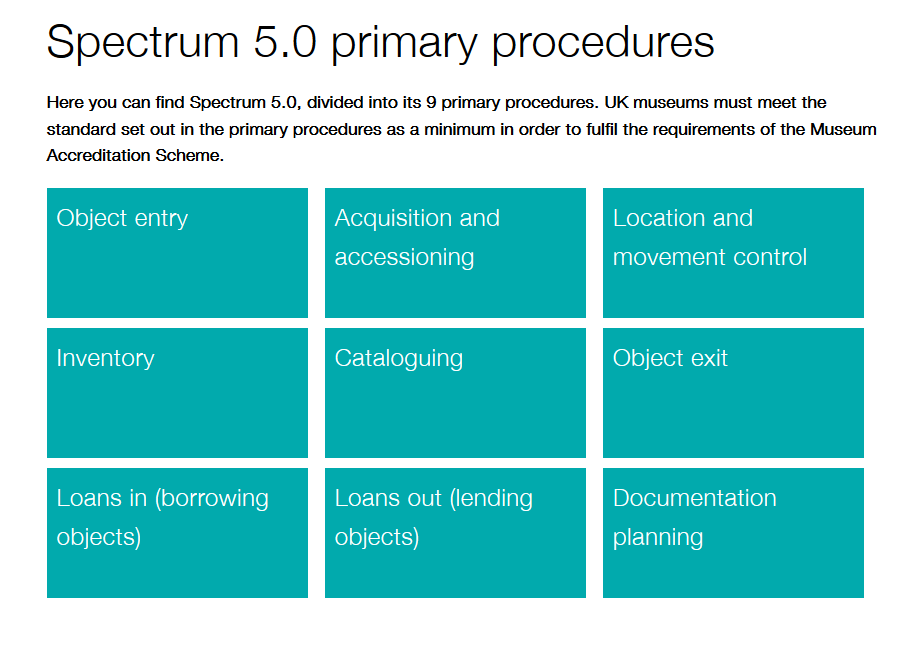 «Object entry» fra Spectrum
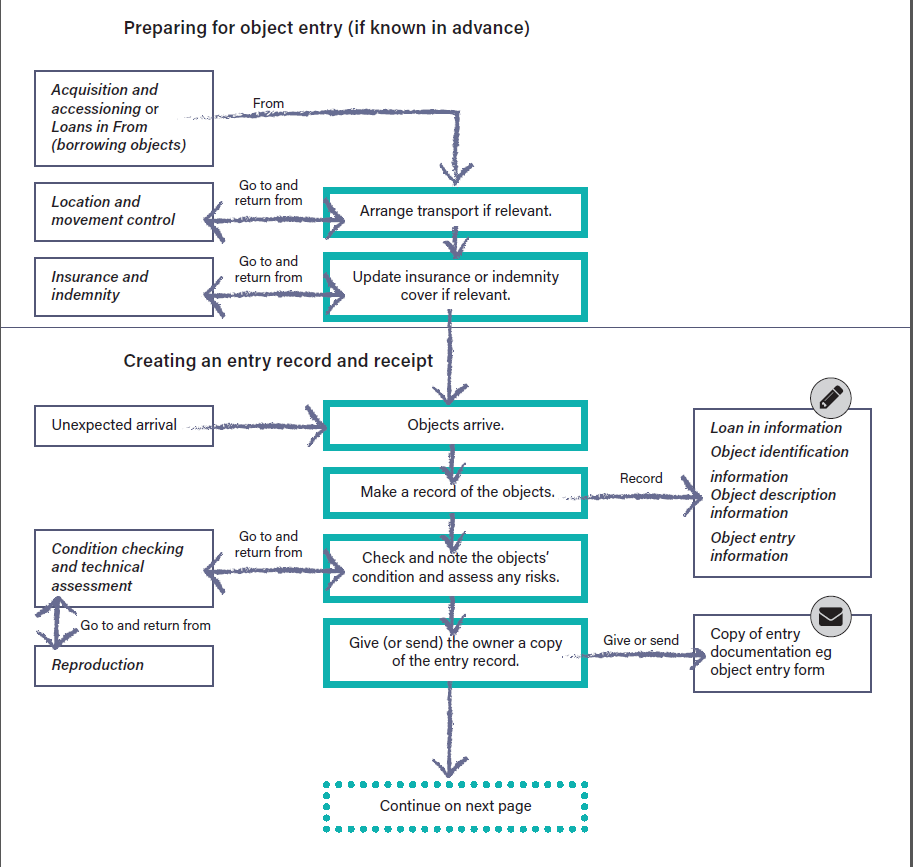 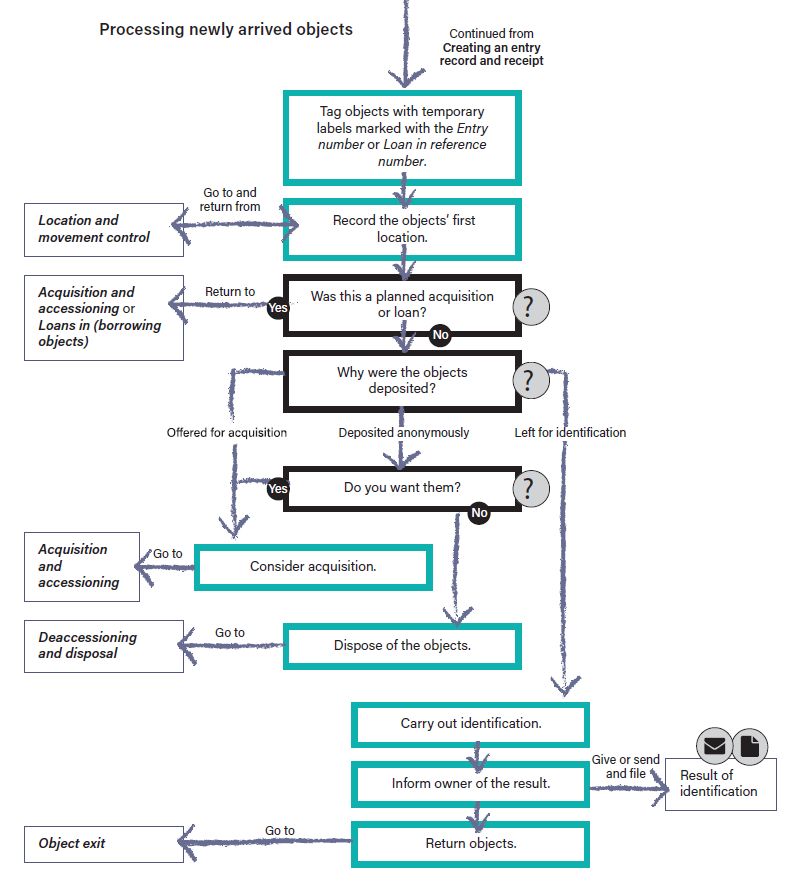 Donasjonskort
Ved å donere disse/dette objekt(er) samtykker jeg i:
At opplysninger om personnavn, tid og sted for funn blir fritt tilgjengelig og søkbart på internett.
Museet kan innlemme i sine samlinger, avhende, gi bort eller selge objekter.
Museet kan forske på dine objekter og publisere resultater fra objekter.
Museet kan ta patent på, utnytte kommersielt, ta ideer eller produkter fra objekter.
Jeg bekrefter at: 
Objekter er samlet inn på lovlig vis.
Jeg har rett til å gi det til museet.
At det ikke hefter noe ved objektene.
Hva med GDPR?
General Data Protection Regulation (GDPR)
https://gdpr-info.eu/

Trer i kraft i mai 2018
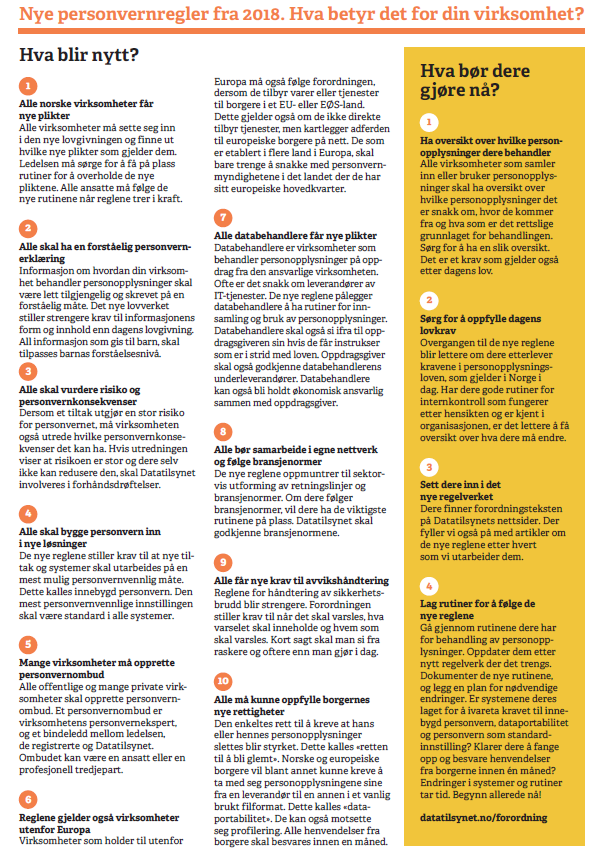 Datatilsynet
https://www.datatilsynet.no/regelverk-og-skjema/nye-personvernregler/